Financial Literacy as a Strategic Tool for College Choice, Readiness and Persistence
Ashley Norwood
Manager of Community Outreach
Evie Peterson
Career Programs Manager, North Park University
2017 ASA Survey
“Many counselors are not comfortable talking about the financial side of college planning.”

“Counselors strongly believe that information on the true cost of college is important to convey to their students, but most feel unprepared and have received little training to do so.”
[Speaker Notes: Among other issues, ASA sought to learn: 
What priority is ability to pay for college considered? 
Are counselors aware of financial circumstances when making college recommendations? 
Are counselors comfortable speaking about the financial aid process? 
Do counselors have sufficient training about college financing? 
What was the counselors’ own experience in the admission and financial aid processes? 
Given all the other tasks assigned to school counselors, do they have the time to have these in-depth college planning and financing conversations with every student or is the ratio of counselor to student too high to provide the information in a meaningful way?

The survey revealed that:

Good academic fit.
Know very little about student’s ability to pay.]
Right financial fit is NOT equal to right academic fit.
[Speaker Notes: Generally, we found that guidance counselors outweigh the right academic fit to the right financial fit when making college recommendations.]
Academic Fit Counseling
43%
11%
[Speaker Notes: 43% would be very or extremely likely to discourage students from a poor financial fit.

11% would not be likely to discourage a student from a poor academic fit.]
Financial Fit Counseling
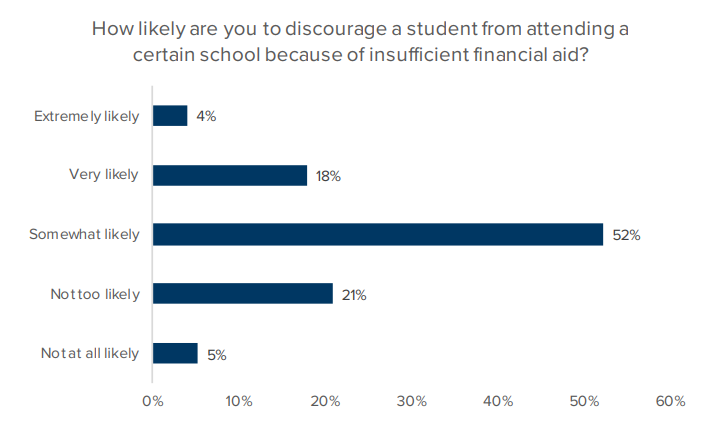 22%
26%
[Speaker Notes: Only 22% would be very or extremely likely to discourage a student from a poor financial fit. Half as likely to steer a student from a poor financial choice as opposed to a poor academic choice.

26% would not likely discourage a student from a poor financial fit. This is more than twice as likely to not counsel students against poor financial choices about college compared to poor academic choices.]
Financial Aid and Student Debt Education
Counselor Overburden
[Speaker Notes: Counselors are overburdened and, therefore, are likely unable to provide the highest quality of guidance every student deserves. Despite the ASCA recommended 250: 1 ratio of students to counselor, over half of school counselors in ASA’s survey have a student-to-counselor ratio 300-to-1 or higher and only 20% have a ratio smaller than 199:1.]
Counselor Overburden
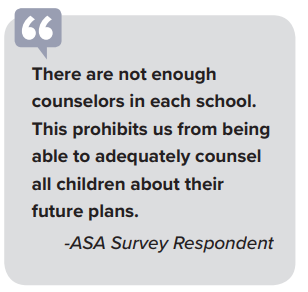 [Speaker Notes: Counselors are overburdened and, therefore, are likely unable to provide the highest quality of guidance every student deserves. Despite the ASCA recommended 250: 1 ratio of students to counselor, over half of school counselors in ASA’s survey have a student-to-counselor ratio 300-to-1 or higher and only 20% have a ratio smaller than 199:1.]
Recommendation: New & Innovative Methods
Rely on nonprofit or state-funded 3rd party providers.
Boots on the ground
College Advising Corps (CAC)
ISACorps
AdviseMI
School counselors can’t be expected to do it all. Make it a team effort.
[Speaker Notes: ncreasing student access to trained college access professionals and provide the one-on-one guidance that they may not get in school. The CAC, which began in 2005 with 14 advisors in Virginia, now boasts 600 advisors in 600 schools nationwide, with roughly one-third of them in rural areas. CAC collaborates with 24 colleges and universities such as Duke and the University of California, Berkeley, whose admissions and financial aid offices recruit the advisors and provide them training.12 CAC employs a similar model to Teach For America; instead of taking recent college graduates and putting them in classrooms in high-need schools as teachers, CAC places recent college graduates in high-need schools as full-time college advisors. Individual states can implement the CAC model through their Student Assistance Commissions and College Access Networks. In 2009, the Illinois Student Assistance Commission (ISAC) started the ISACorps, which trained recent college graduates to operate as mentors in high schools to help students and parents navigate the college admissions and financial aid application processes.13 This both provides a needed resource to families and a support to the already overburdened counselors. In 2015, the Michigan College Access Network (MCAN) launched the AdviseMI program to expand the previously established college advising programs at the state’s two major universities – the University of Michigan and Michigan State University. AdviseMI placed 40 recent college graduates as devoted college advisers in 51 high schools across the state; in 2016, the program grew to 49 advisers serving 62 high schools. Of note, AdviseMI college advisers are recent graduates of the program’s 17 partner institutions.14 While third party providers should be vetted for potential conflicts of interest or neutrality, they can ultimately be an important support for counselors who are often overworked and under-resourced.]
Recommendation: Make Financial Literacy Fun!
Engage with students outside of the formal classroom.
5 Principles Program (ASA)
Carnival of Learning (MASFAA)
Claim Your Future (FAME)
Alumni mentoring programs
Recommendation: Don’t Forget the Parents
It’s a family effort. Make trainings, resources, and education available to the parents/guardians.
Redefine the definition of college.
Shift the college first, ask questions later paradigm.
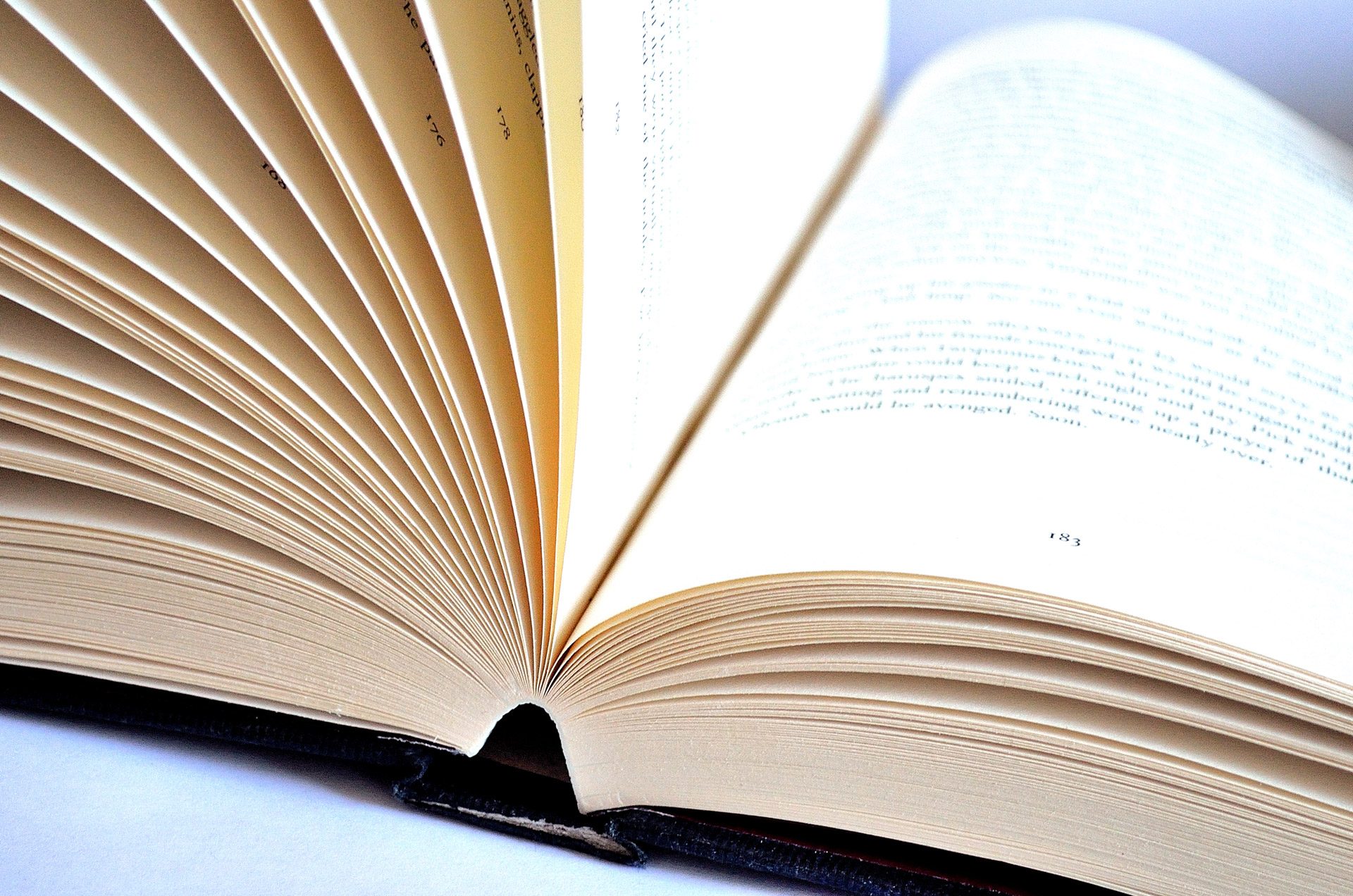 Money Story
[Speaker Notes: Worksheet from HEFW Summit

Represents your view (security, scarcity, status, etc) AND value (internal, social, physical, and/or financial)]
Views & ValuesCultural ContextFamily InfluenceFaith-Based Beliefs
[Speaker Notes: VIEWS: security, status, power, love/generosity, autonomy (do what I want)
VALUES: financial, internal, social, physical

CULTURAL CONTEXT: where one grew up (pay day loan store fronts vs weekly trips to the local bank), cultural beliefs

FAMILY INFLUENCE: did the family talk about money? In what ways? Is this a resource to be shared? Thoughts on taking out loans?

FAITH-BASED BELIEFS:]
7 out of 10 college students feel stressed about their money.
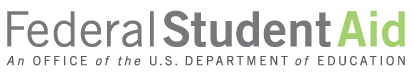 [Speaker Notes: Financial Literacy Initiatives are still relevant after students make their college decision!

According to the Federal Student Aid Office “7 out of 10…”

Who has ever felt stressed about money? Therefore, I believe all students experience at least one of those seasons of stress during their time in college. Therefore, this is a primary reason why colleges need to implement financial literacy opportunities for students.]
Impact of Financial Stress?
-Lower academic performance
-Course load reduction
-Increased time to graduation
-Increased withdrawal from college to pursue full-time employment
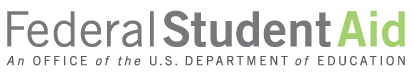 [Speaker Notes: How does financial stress impact college students? Several of the largest influences are:
-Lower Academic Performance: in particular for students working 30+ hours/week to afford school
-Course Load Reduction: prolonging their time in college by taking 12 credits/semester instead of 16 or 17
-Increased Withdrawal: cannot afford school and BURNOUT
-Increased Time to Graduation: enrolled in less credits, therefore four years becomes five rather quickly]
Impact of Financial Education Programs on College Students:
-Increased financial knowledge
-Decreased financial risk
-More responsible financial behaviors
-Impacts college completion rates
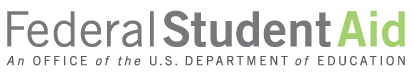 [Speaker Notes: Knowing the impact of financial stress, how are financial education programs proven to help students?
-Increased Financial Knowledge: equipped with basic tools and concepts that help them understand paying for college, balancing, etc.
-Decreased Financial Risk: better understanding of their finances, paying for college, persisting
-More Responsible Financial Behaviors: students recognize the importance and little practices that pay off in large ways
-Impacts College Completion Rates: when the stress of finances is less or more controlled students can focus on school and be more successful in their classes.]
Implementation Process
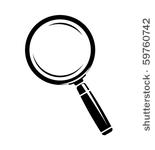 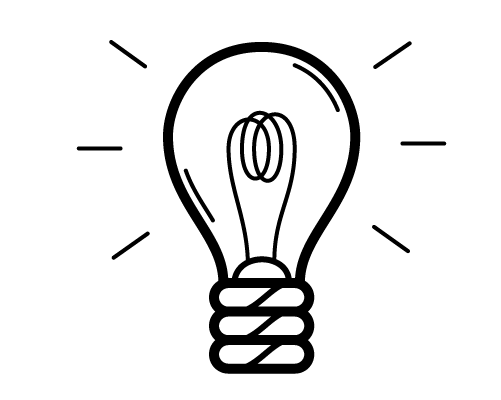 IDENTIFY

UNDERSTAND

TIMELINE/EXECUTE

EVALUATE
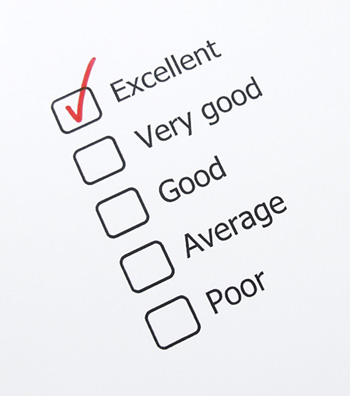 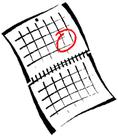 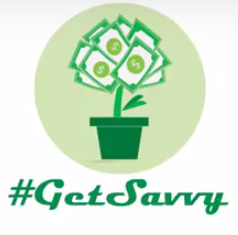 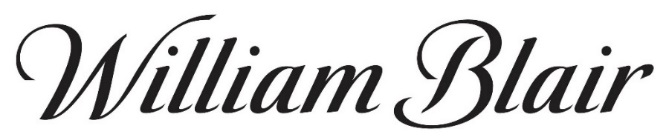 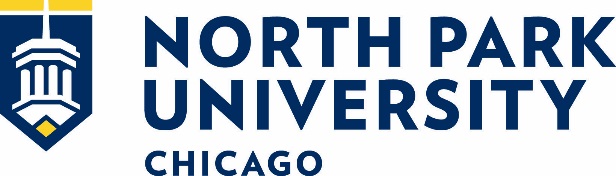 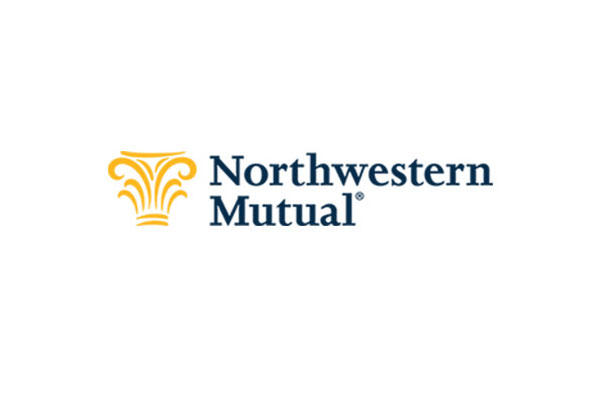 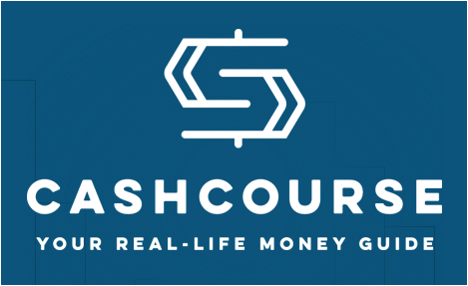 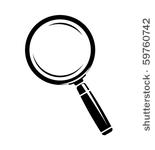 IDENTIFY: Organizer, Resources & Partnerships
[Speaker Notes: Resources: Nerd Wallet, Credit Karma, CashCourse

EXTERNAL: 
CashCourse (funding, online resource, continuing education)
Northwestern Mutual (presenter for deep dives and classroom visits)
William Blair (grant for our 1:1 Savings Match Program)

Student Engagement: Housing (dorm events), Student Success (COMPASS and financial need students), SGA (training student leaders), International Office (affording study abroad)]
UNDERSTAND: Student Demographics
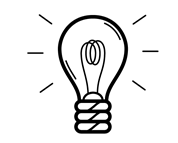 Academic Load
Employment
Student’s School Year Residence
Socioeconomic
Racial Diversity
[Speaker Notes: Mention a couple student cases here?
FY student and paying for college (understanding student loans)
SR with two semesters remaining and sole responsibility for tuition payments.]
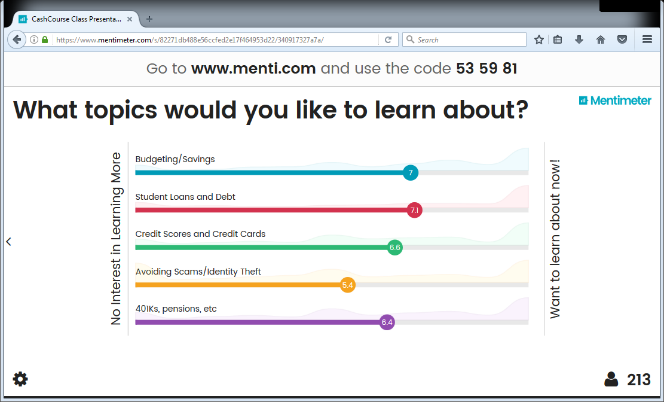 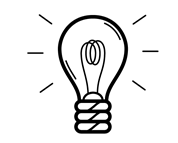 UNDERSTAND: Student Need/Interest
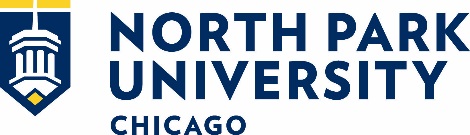 [Speaker Notes: Data Collection:
Within CDIO we included a question about financial literacy interests and found out the following information. One small note: students do not like to learn about scams, identity theft, or fraud. Like most people, students also assume they are immune from this happening to them. It is important to teach best practices around identity theft at the very least.

Written Responses:
What else would you like to see? (141 responses)Financial Aid (loans, scholarships, grants, FAFSA, etc): 28%
Stocks/Investments/Retirement/IRA’s: 18%Budgeting and using money wisely: 13%
Saving: 9%		
Jobs/Making more money: 9%Taxes: 8%		
Mortgages: 4%

Other answers on written responses (with small percentage): checkbooks, immigration forms, changing last name, car loans, job benefits, credit

Classroom visits: very brief survey using Menti that had specific topics and a short answer question to let them identify other topics they wanted to learn about.]
TIMELINE (Option 1): By Academic Year
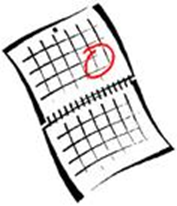 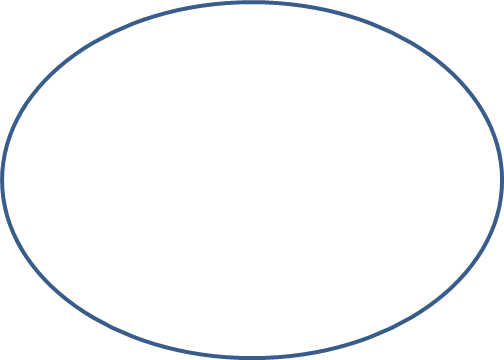 FIRST YEARS:
First Budget
FAFSA
Student Loans
SOPHOMORES:
Identity Theft
Taxes
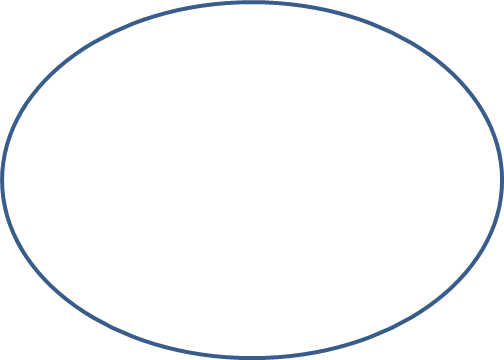 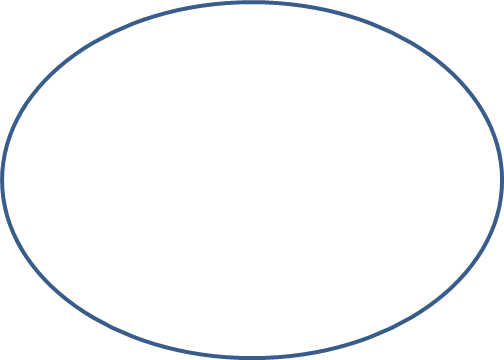 SENIORS:
Salary & Benefits
Investments
Money & Relationships
JUNIORS:
Credit Cards
Credit Scores
Credit Reports
**Topics are applicable for all students, yet there are topics more relevant and of more interest at different stages.**
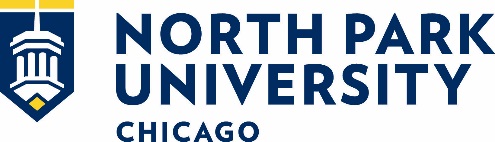 TIMELINE (Option 2): Academic Calendar
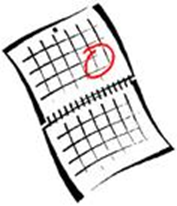 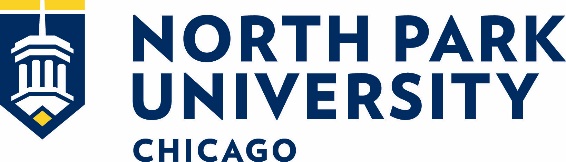 [Speaker Notes: This was our 2017-2018 calendar of events, the topics vary depending on year and student need.

For example, spring of 2017 we did a session on credit cards and credit reports. During the 2018-2019 year we pushed students to a webinar for this info.]
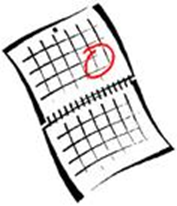 EXECUTE: Summer
FY Students: High Financial Need
	Emails regarding:
	- Job opportunities and resources
	- CashCourse


COMPASS Students
	Presentation during their orientation
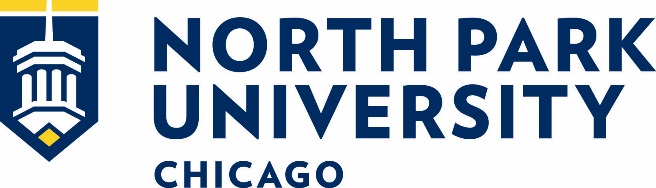 [Speaker Notes: At North Park we recognized two important factors we had to address before establishing our initiatives:
-culturally relevant
-level playing field for underserved students

PARTNERSHIP with Student Success regarding our incoming students
Two groups quickly identified:
High financial need or gap when paying for school (tuition payment exceeding $9,270/academic year)

COMPASS students (students with a potential social and academic need, selected based on cohort, scholarship, or acceptance)

We found it critical to introduce them to resources BEFORE they arrived to campus or at a minimum BEFORE classes start.
High financial need: emails to introduce the CDIO team and resources for job searches and financial education resources
COMPASS: presenting to them during their orientation to campus that stresses the importance of financial knowledge/resources AND fun activities that help them understand small steps that can help. VERY INTERACTIVE!]
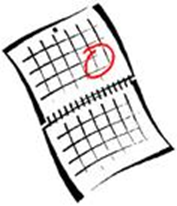 EXECUTE: School Year Offerings
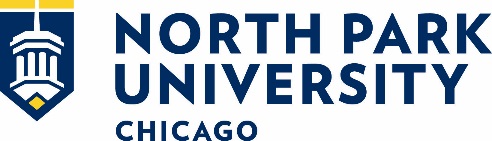 EVALUATE: Student Evaluations
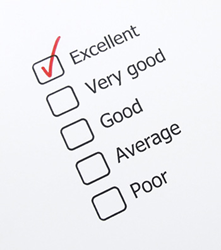 When will you evaluate initiatives?

How will you evaluate?

What feedback is of most importance?
[Speaker Notes: HOW: online? Face-to-face? Menti? Forms?

WHEN: After every event? At the end of each semester?

WHAT: are you looking for effectiveness? Relevant content? Future initiatives to consider?]
Questions?
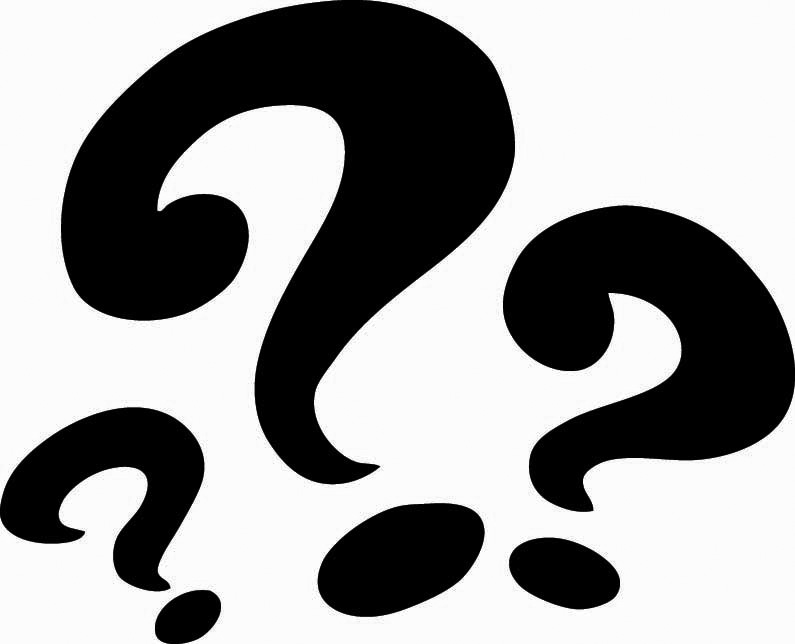 This Photo by Unkown Author is licensed under CC BY-SA